GABBIA TORACICA
K.L. Moore, A.F. Dalley, A.M.R. Agur                                                                      Anatomia umana a orientamento clinico                                                           Copyright 2015 C.E.A. Casa Editrice Ambrosiana
K.L. Moore, A.F. Dalley, A.M.R. Agur                                                                      Anatomia umana a orientamento clinico                                                           Copyright 2015 C.E.A. Casa Editrice Ambrosiana
K.L. Moore, A.F. Dalley, A.M.R. Agur                                                                      Anatomia umana a orientamento clinico                                                           Copyright 2015 C.E.A. Casa Editrice Ambrosiana
STERNO
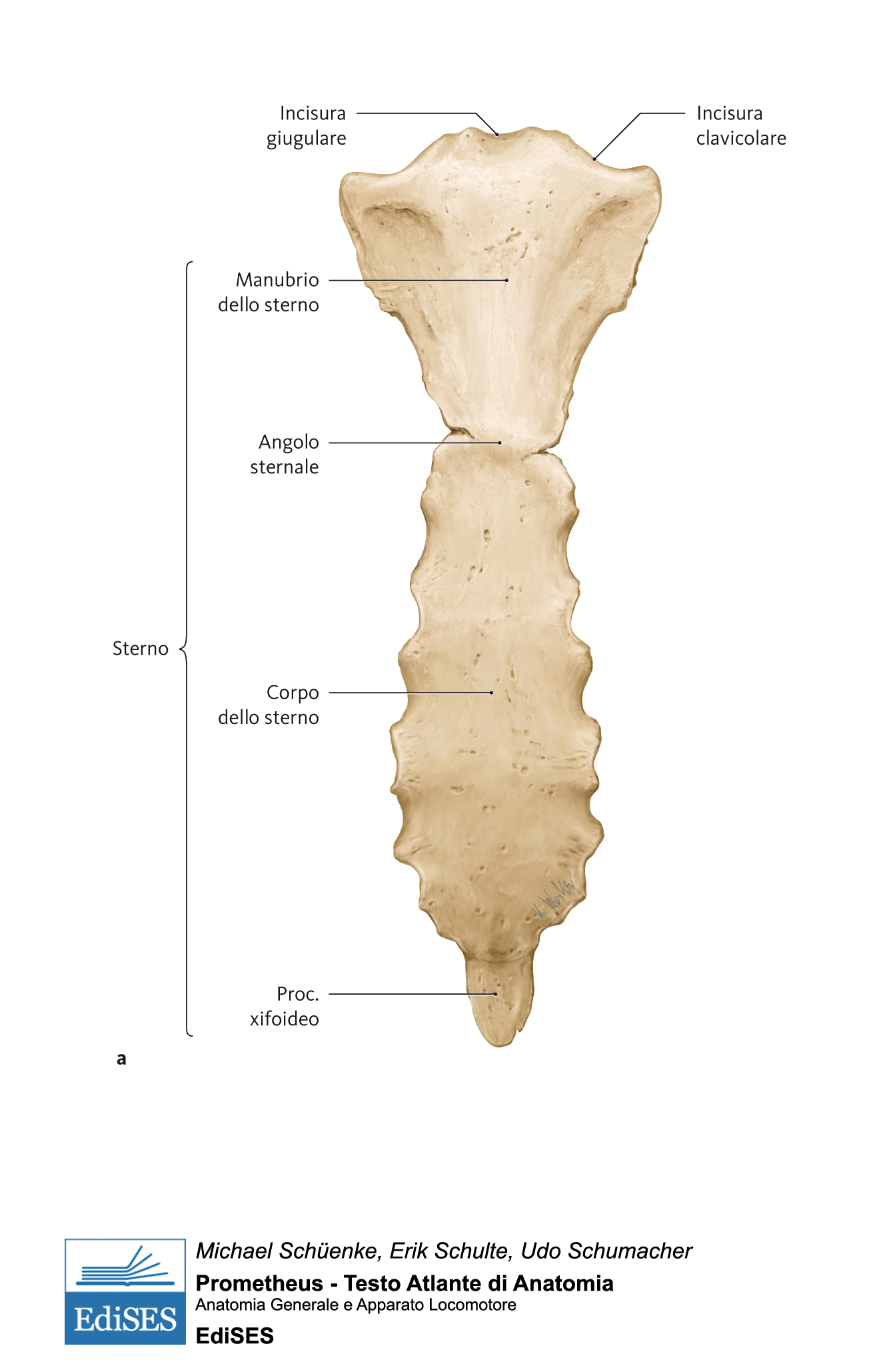 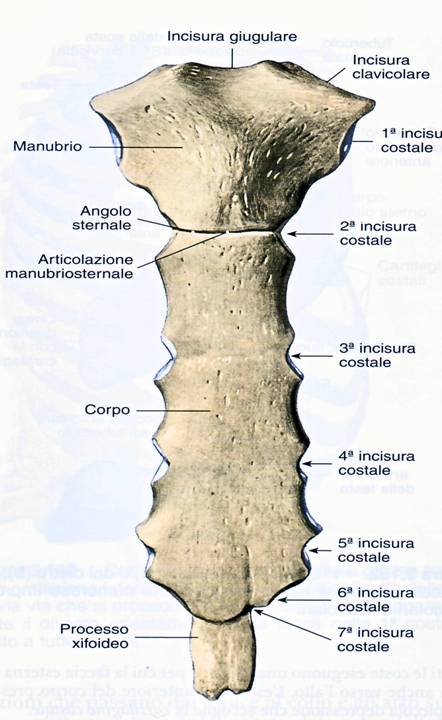 STERNO
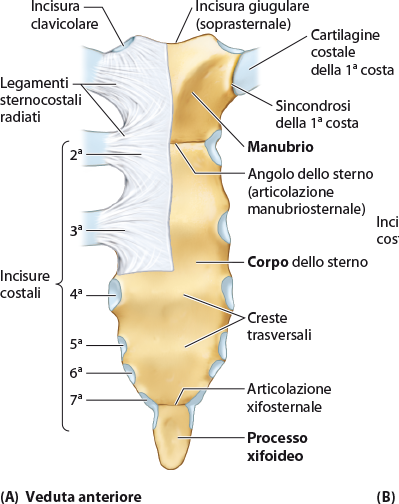 K.L. Moore, A.F. Dalley, A.M.R. Agur                                                                      Anatomia umana a orientamento clinico                                                           Copyright 2015 C.E.A. Casa Editrice Ambrosiana
COSTE
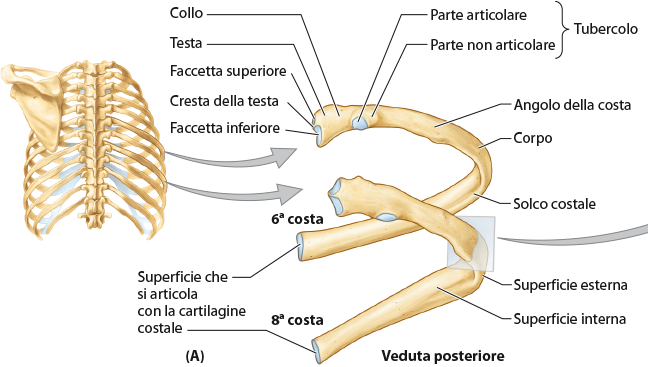 K.L. Moore, A.F. Dalley, A.M.R. Agur                                                                      Anatomia umana a orientamento clinico                                                           Copyright 2015 C.E.A. Casa Editrice Ambrosiana
K.L. Moore, A.F. Dalley, A.M.R. Agur                                                                      Anatomia umana a orientamento clinico                                                           Copyright 2015 C.E.A. Casa Editrice Ambrosiana
ARTICOLAZIONI della GABBIA TORACICA
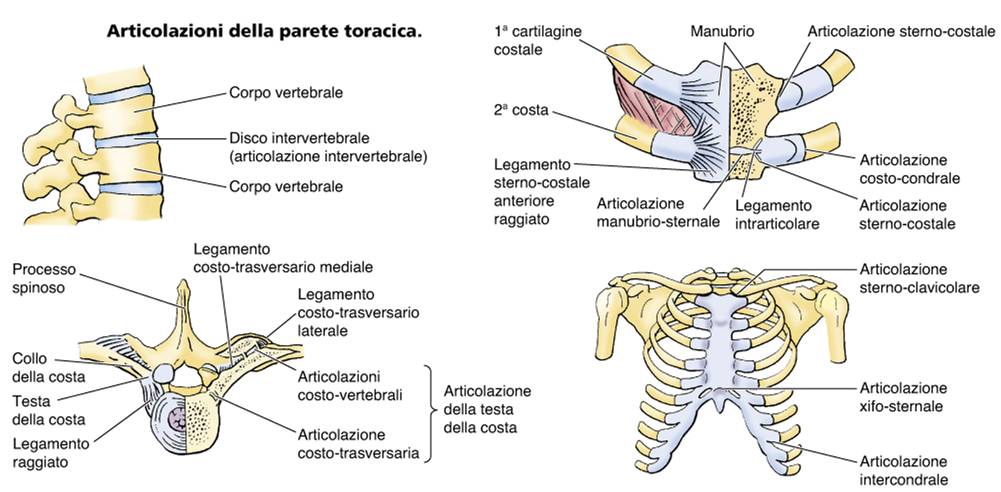 ARTICOLAZIONI del TORACE
ARTICOLAZIONI COSTO-VERTEBRALI
ARTICOLAZIONI STERNO-CONDRALI
ARTICOLAZIONI COSTO-CONDRALI
ARTICOLAZIONI INTERCONDRALI
ARTICOLAZIONI STERNALI
ARTICOLAZIONI INTERVERTEBRALI 
  (descritte nella Colonna Vertebrale)
K.L. Moore, A.F. Dalley, A.M.R. Agur                                                                      Anatomia umana a orientamento clinico                                                           Copyright 2015 C.E.A. Casa Editrice Ambrosiana
ARTICOLAZIONI STERNALI
Articolazione MANUBRIO-STERNALE: SINFISI con DISCO FIBRO-CARTILAGINEO

ARTICOLAZIONE XIFO-STERNALE (SINCONDROSI)

Con il passare dell’ età, queste articolazioni ossificano divenendo delle SINOSTOSI.
K.L. Moore, A.F. Dalley, A.M.R. Agur                                                                      Anatomia umana a orientamento clinico                                                           Copyright 2015 C.E.A. Casa Editrice Ambrosiana
MOVIMENTI della GABBIA TORACICA
I movimenti inerenti la GABBIA TORACICA, seppure individualmente minimi nelle singole articolazioni, consentono tuttavia gli INDISPENSABILI MOVIMENTI negli ATTI RESPIRATORI (Inspirazione ed Espirazione)
K.L. Moore, A.F. Dalley, A.M.R. Agur                                                                      Anatomia umana a orientamento clinico                                                           Copyright 2015 C.E.A. Casa Editrice Ambrosiana
K.L. Moore, A.F. Dalley, A.M.R. Agur                                                                      Anatomia umana a orientamento clinico                                                           Copyright 2015 C.E.A. Casa Editrice Ambrosiana
MUSCOLI DEL TRONCO
MUSCOLI DEL TRONCO
Vanno a costituire le pareti :
TORACICHE
ADDOMINALE: ANTERO-LATERALE
                             POSTERIORE
PAVIMENTO PELVICO e PERINEO

Provvedono a separare la CAVITÀ TORACICA dalla CAVITÀ ADDOMINOPELVICA
Fungono anche da connessione con gli 
ARTI SUPERIORI ed INFERIORI
MUSCOLI DEL TORACE
Si possono suddividere in:
DIAFRAMMA 

INTRINSECI DEL TORACE 

TORACO-APPENDICOLARI: CONNETTONO LA PARTE ANTERO-LATERALE DEL TORACE ALL’ ARTO SUPERIORE

SPINO-APPENDICOLARI: CONNETTONO L’ ARTO SUPERIORE CON IL DORSO, ovvero SIA LA PORZIONE TORACICA sia ADDOMINALE posteriore del TRONCO
K.L. Moore, A.F. Dalley, A.M.R. Agur                                                                      Anatomia umana a orientamento clinico                                                           Copyright 2015 C.E.A. Casa Editrice Ambrosiana
MUSCOLO TRASVERSO del TORACE
DIAFRAMMA
DIAFRAMMA: VISIONE SUPERIORE
DIAFRAMMA
CENTRO APONEUROTICO o CENTRO FRENICO

PORZIONE CARNOSA:
   - LOMBARE: CONSTA DEI PILASTRI   
     MEDIALE, INTERMEDIO e LATERALE
   
	- COSTALE

   - STERNALE
DIAFRAMMA
VISIONE INFERIORE
VERSANTE ADDOMINALE
DIAFRAMMAPORZIONE LOMBARE (1)
PILASTRO MEDIALE DESTRO: si inserisce ai CORPI VERTEBRALI tra L2 ed L4

PILASTRO MEDIALE SINISTRO: si inserisce ai CORPI VERTEBRALI tra L3 ed L4

Vanno a formare :
ORIFIZIO AORTICO
ORIFIZIO ESOFAGEO
DIAFRAMMAPORZIONE LOMBARE (2)
-    PILASTRO INTERMEDIO: inserito a L3
PILASTRO LATERALE: si inserisce al PROCESSO COSTIFORME della 2° LOMBARE. Con il PILASTRO INTERMEDIO forma:
    * ARCATA DELLO MUSCOLO GRANDE PSOAS:   
      tra L1 e L2
     Con la PORZIONE COSTALE della 12a Costa:
    * ARCATA del QUADRATO DEI LOMBI
DIAFRAMMAPORZIONE COSTALE
Si inserisce alle COSTE dalla 7° alla 12° e tali inserzioni sono in comune con MUSCOLO TRASVERSO ADDOME della Parete Addominale Antero-Laterale
PORZIONE STERNALE
Si inserisce al PROCESSO XIFOIDEO DELLO STERNO
DIAFRAMMA
INNERVAZIONE MOTRICE SOMATICA:
  - NERVO FRENICO del PLESSO CERVICALE 
    (C3 – C5)

AZIONE: con la sua contrazione si abbassa ed aumenta il VOLUME della GABBIA TORACICA (MUSCOLO INSPIRATORIO)
MUSCOLI  ESTRINSECI del TORACE
Si possono suddividere in:

MUSCOLI TORACO-APPENDICOLARI

MUSCOLI SPINO-APPENDICOLARI

MUSCOLI SPINO-COSTALI
MUSCOLI PETTORALI e SUCCLAVIO
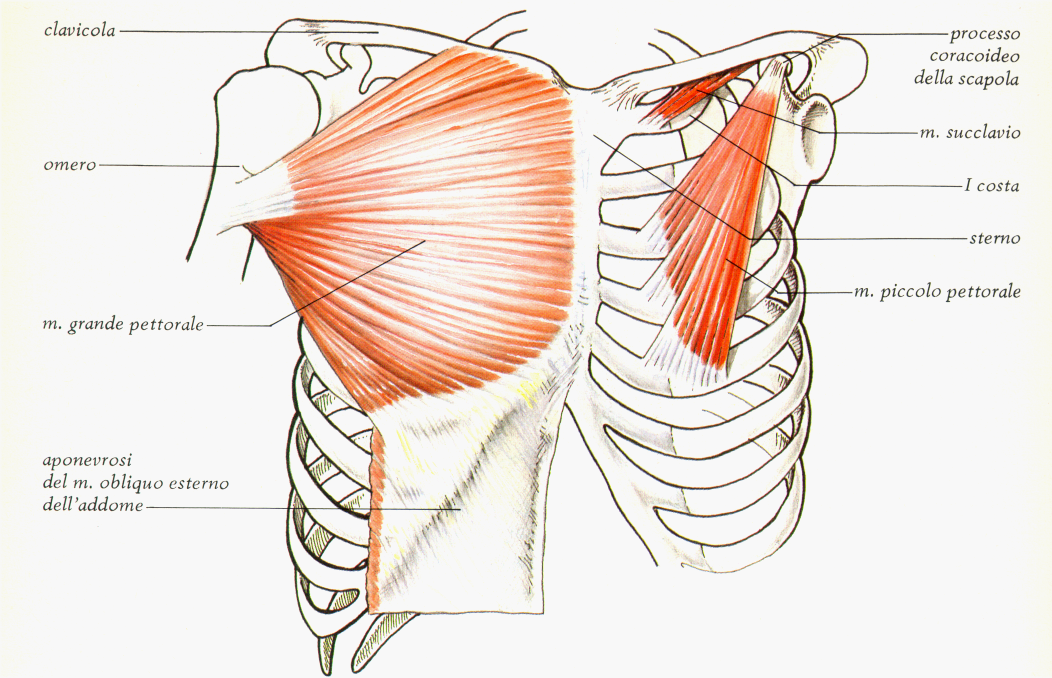 MUSCOLO DENTATO ANTERIORE
MM. TORACOAPPENDICOLARI: ORIGINI ed INSERZIONI
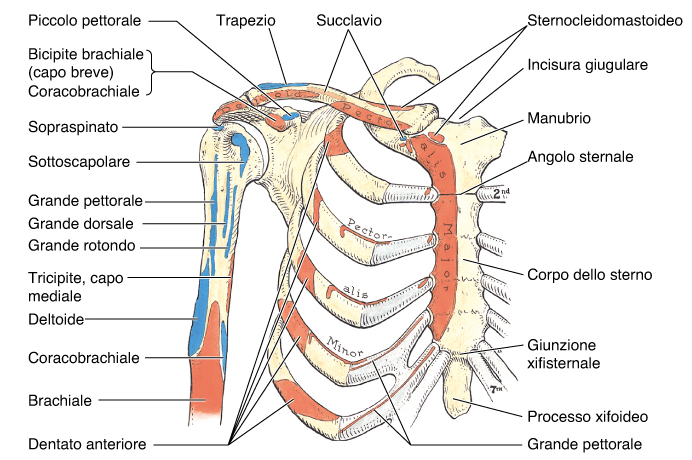 MM. TRAPEZIO e GRANDE DORSALE
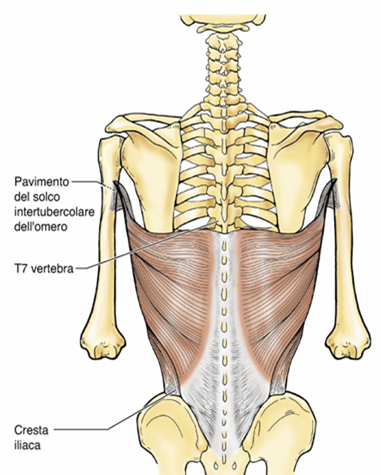 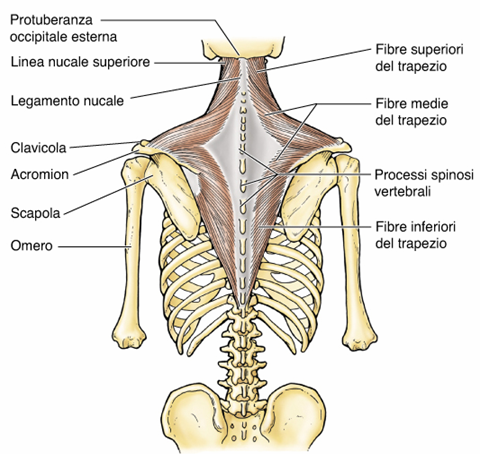 MM. ROMBOIDI
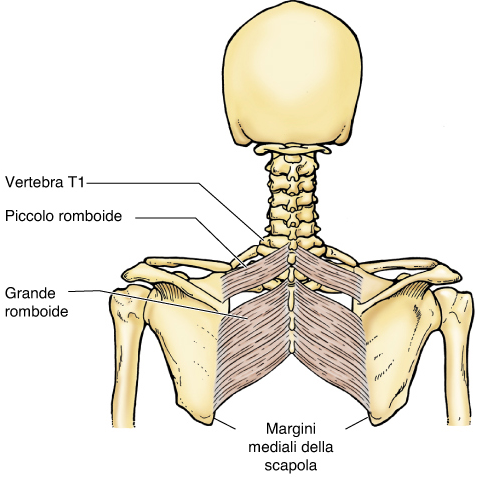 MUSCOLI   SPINOAPPENDICOLARI e 
SPINOCOSTALI
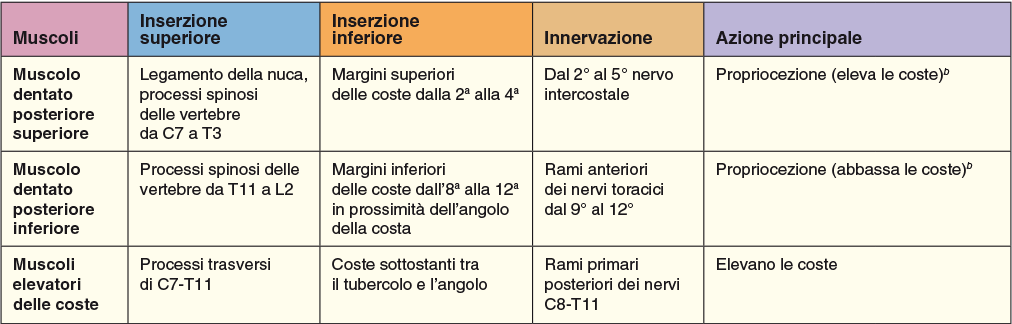 INSPIRATORIO
ESPIRATORIO
INSPIRATORI
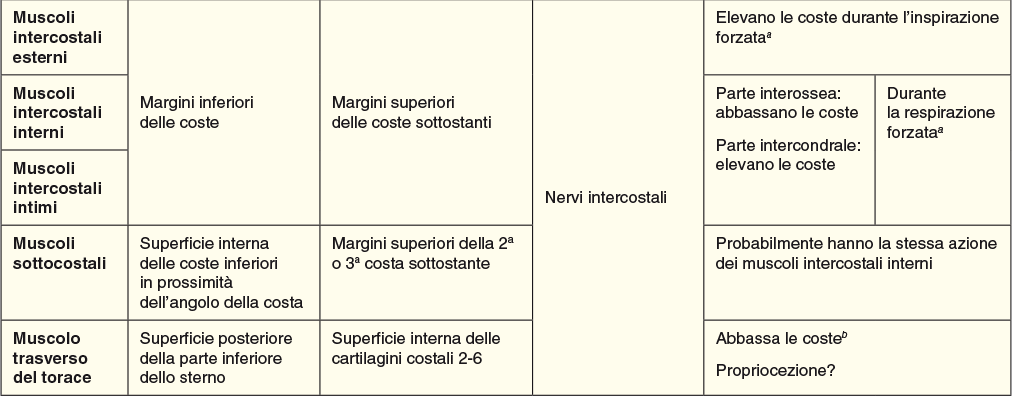 INSPIRATORI
ESPIRATORI
__________________________
INSPIRATORI
ESPIRATORIO
K.L. Moore, A.F. Dalley, A.M.R. Agur                                                                      Anatomia umana a orientamento clinico                                                           Copyright 2015 C.E.A. Casa Editrice Ambrosiana
QUADRO SINTETICODEIMUSCOLIINSPIRATORI ED ESPIRATORI
MUSCOLI  INSPIRATORI
STERNO-CLEIDO-MASTOIDEO
SCALENI
INTERCOSTALI ESTERNI ed ELEVATORI DELLE COSTE
DIAFRAMMA
Sono coinvolti anche il Grande e Piccolo Pettorale
MUSCOLI  ESPIRATORI
INTERCOSTALI INTERNI
SOTTOCOSTALI
TRASVERSO DEL TORACE
RETTO DELL’ ADDOME
OBLIQUO ESTERNO
OBLIQUO INTERNO
TRASVERSO DELL’ ADDOME
N.B.: INTERVENGONO SOLTANTO NELL’ ESPIRAZIONE FORZATA